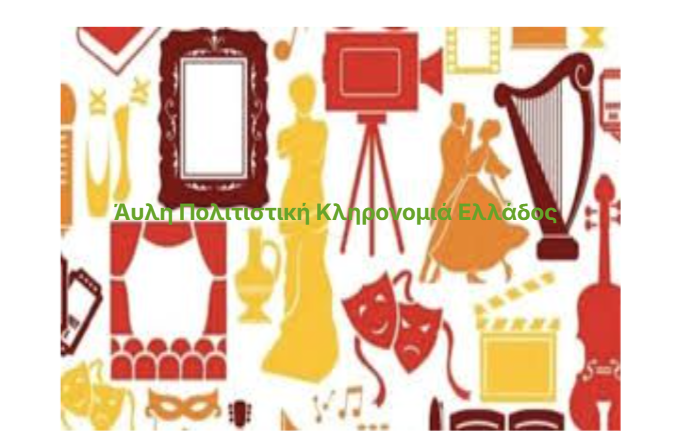 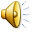 Άυλη Πολιτιστική Κληρονομιά
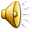 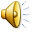 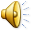 Άυλη Πολιτιστική Κληρονομιά
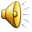 Άυλη Πολιτιστική Κληρονομιά
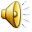 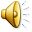 Άυλη Πολιτιστική Κληρονομιά
Σας ευχαριστούμε πολύ!!!
Ε΄τάξη 
Εργαστήριο Δεξιοτήτων
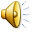